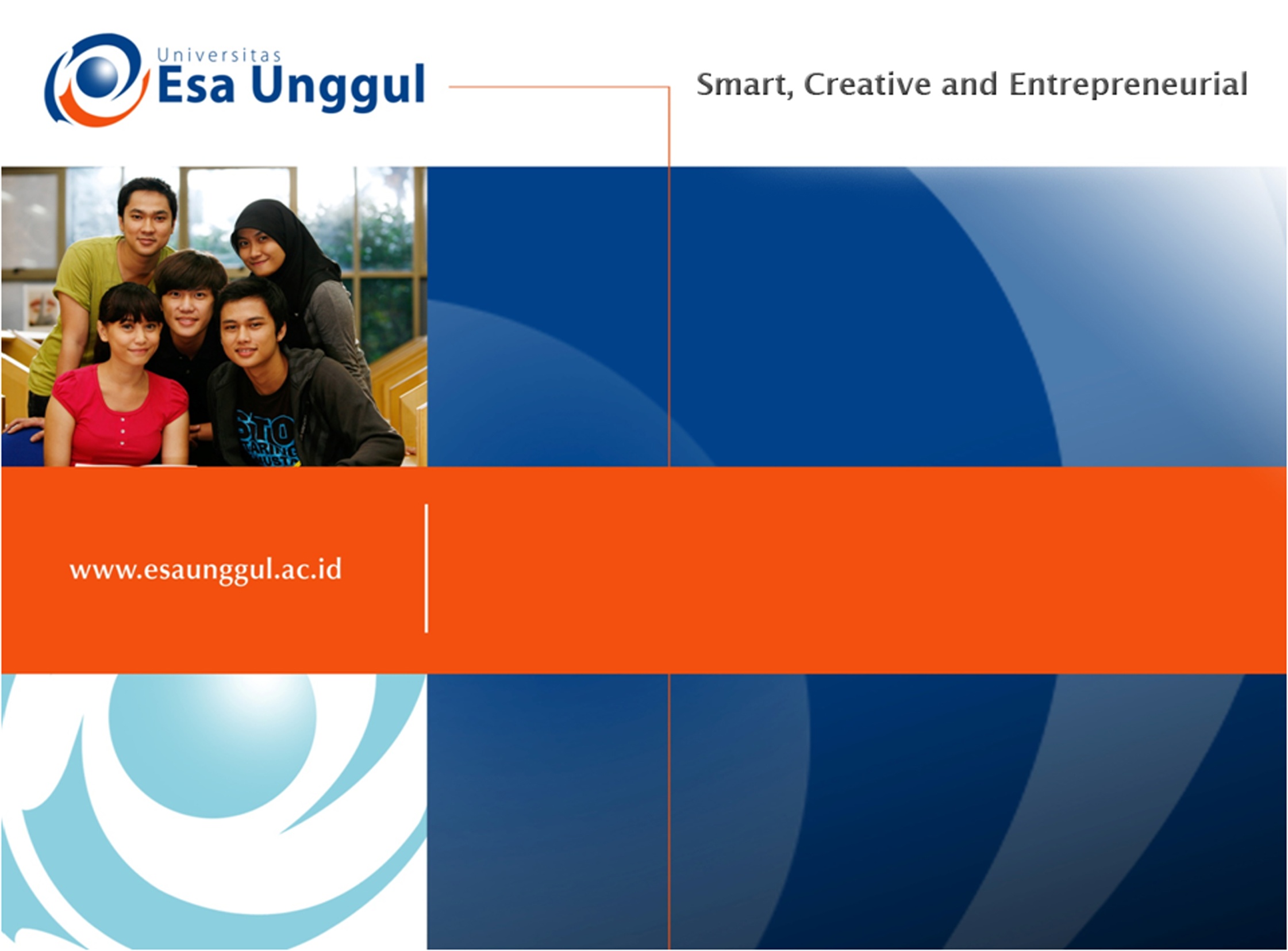 CASE STUDY : MULTIPLE SCLEROSIS
PERTEMUAN 12 
JERRY MARATIS
FAKULTAS FISIOTERAPI
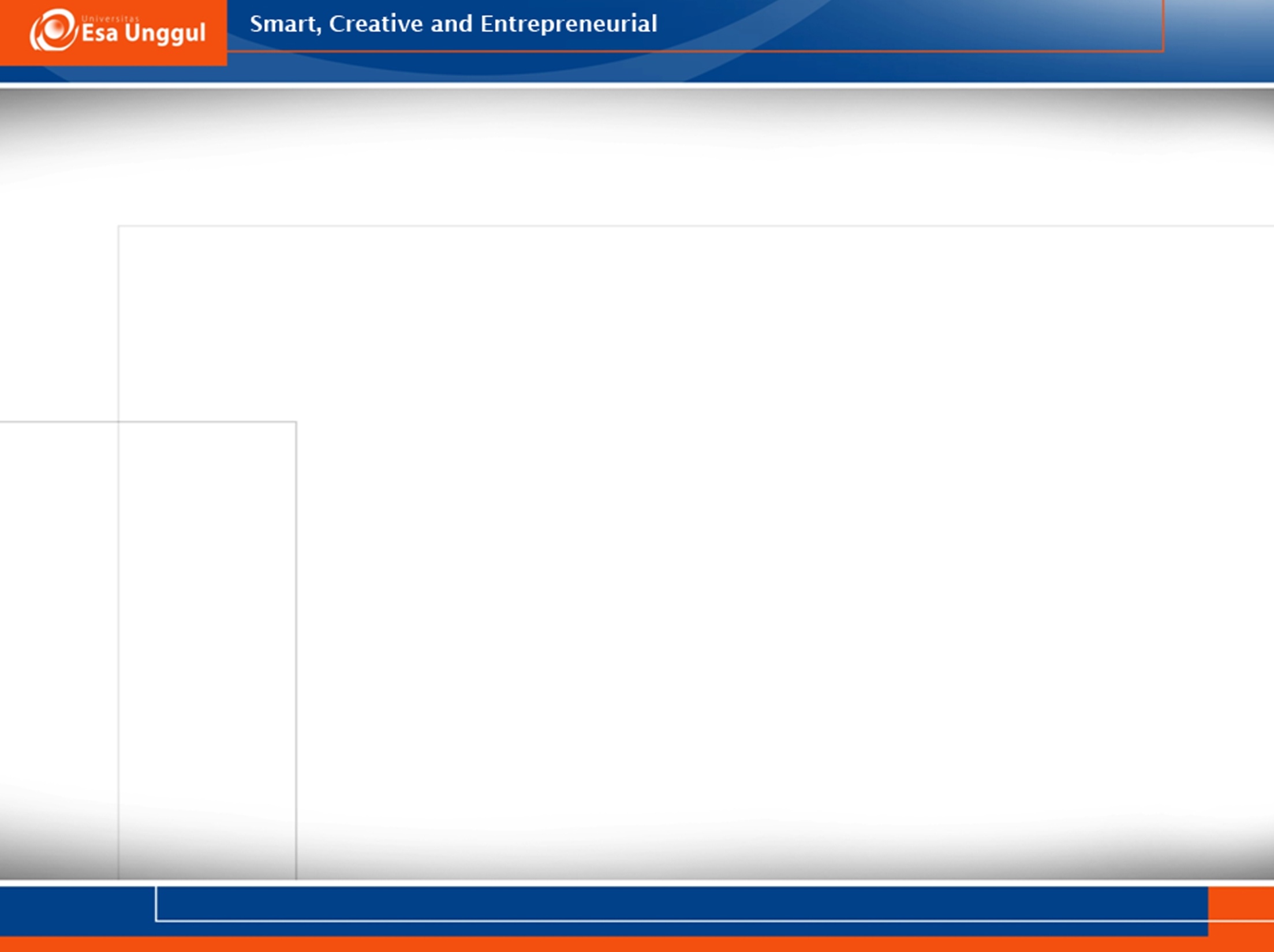 KEMAMPUAN AKHIR YANG DIHARAPKAN
Mahasiswa mampu memahami & menjelaskan definisi multiple sclerosis & permasalahannya
Mahasiswa mampu memahami secara sistematis berdasarkan pemikiran kritis terhadap proses, penentuan & identifikasi impairments, functional limitations dan disabilitas dan membuat program latihan
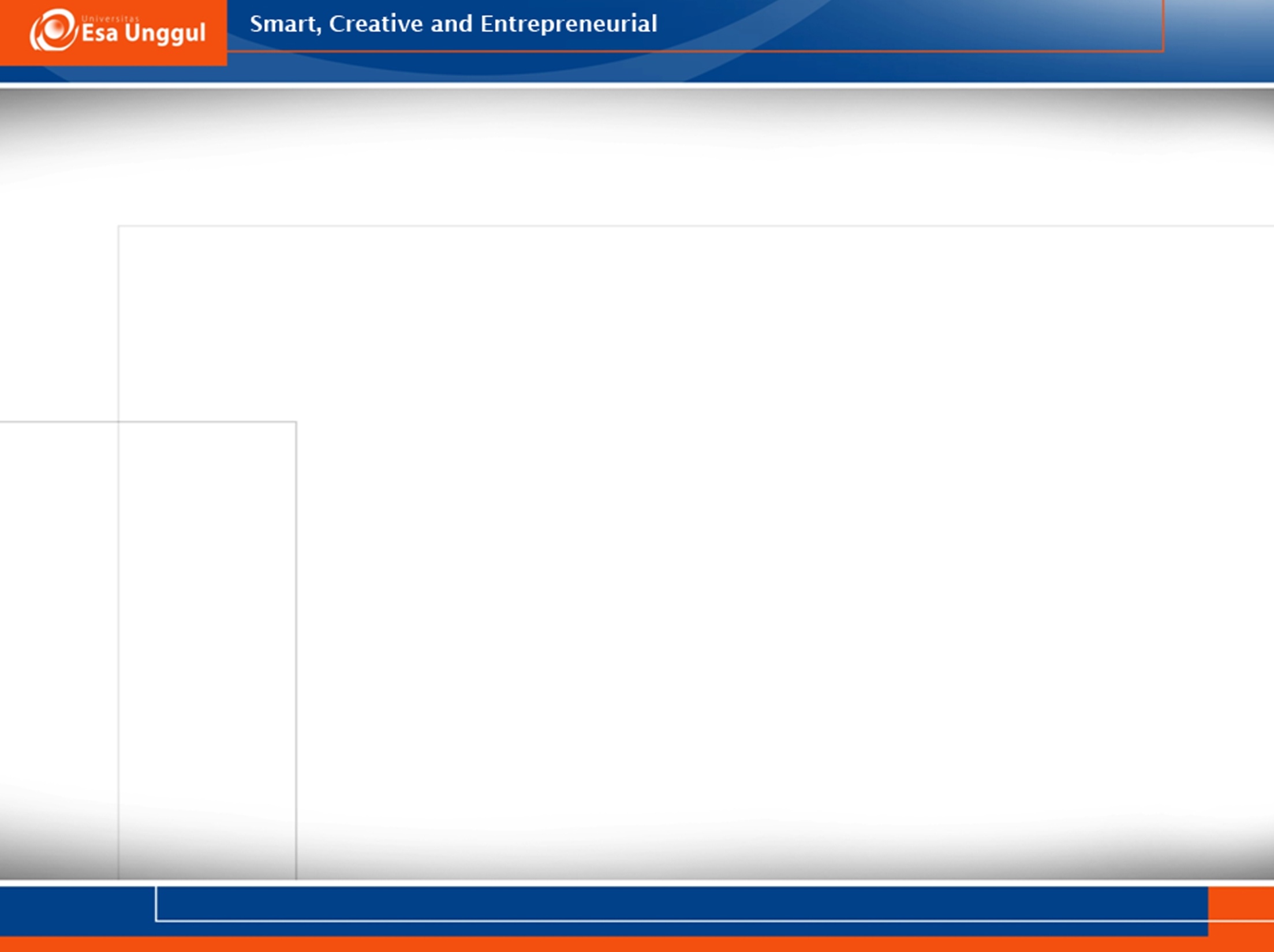 Definisi Multiple Sclerosis
Multiple Sclerosis adalah penyakit autoimun kronik yang menyerang myelin otak dan medula spinalis. Penyakit ini menyebabkan kerusakan mielin dan juga akson yang mengakibatkan gangguan transmisi konduksi saraf
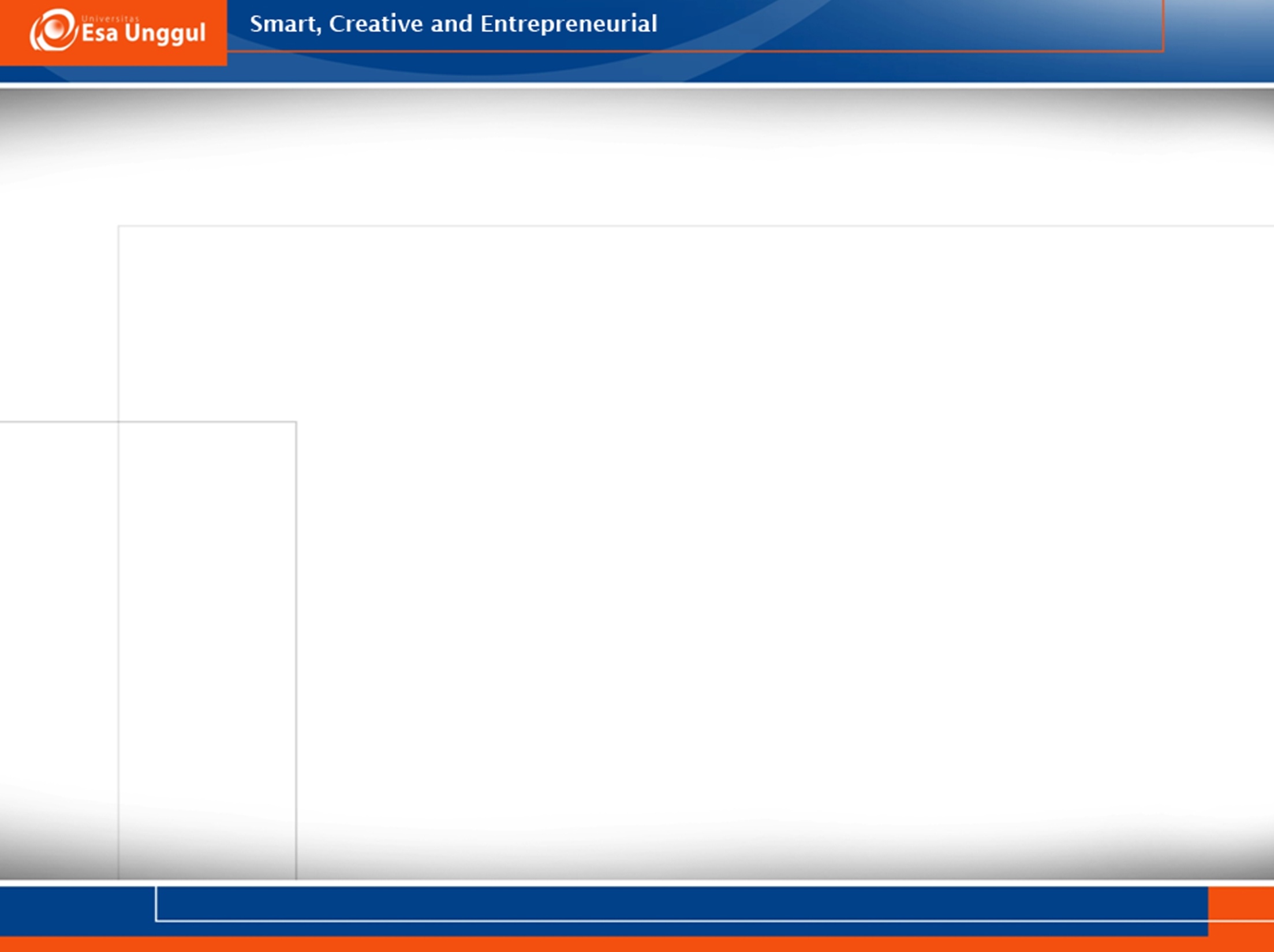 Tanda dan Gejala Multiple Sclerosis
Nyeri: Sakit kepala, nyeri neuropatik kronis, nyeri tungkai paroksismal 
Gejala kognitif: Defisit memori jangka pendek, berkurangnya fungsi eksekutif, berkurangnya perhatian / konsentrasi 
Gejala Afektif: Depresi, kecemasan 
Gejala motorik: spastisitas, sesak, ataksia, gangguan keseimbangan & gaya berjalan 
Speech & swallowing: dysarthria, dysphonia, dysphagia
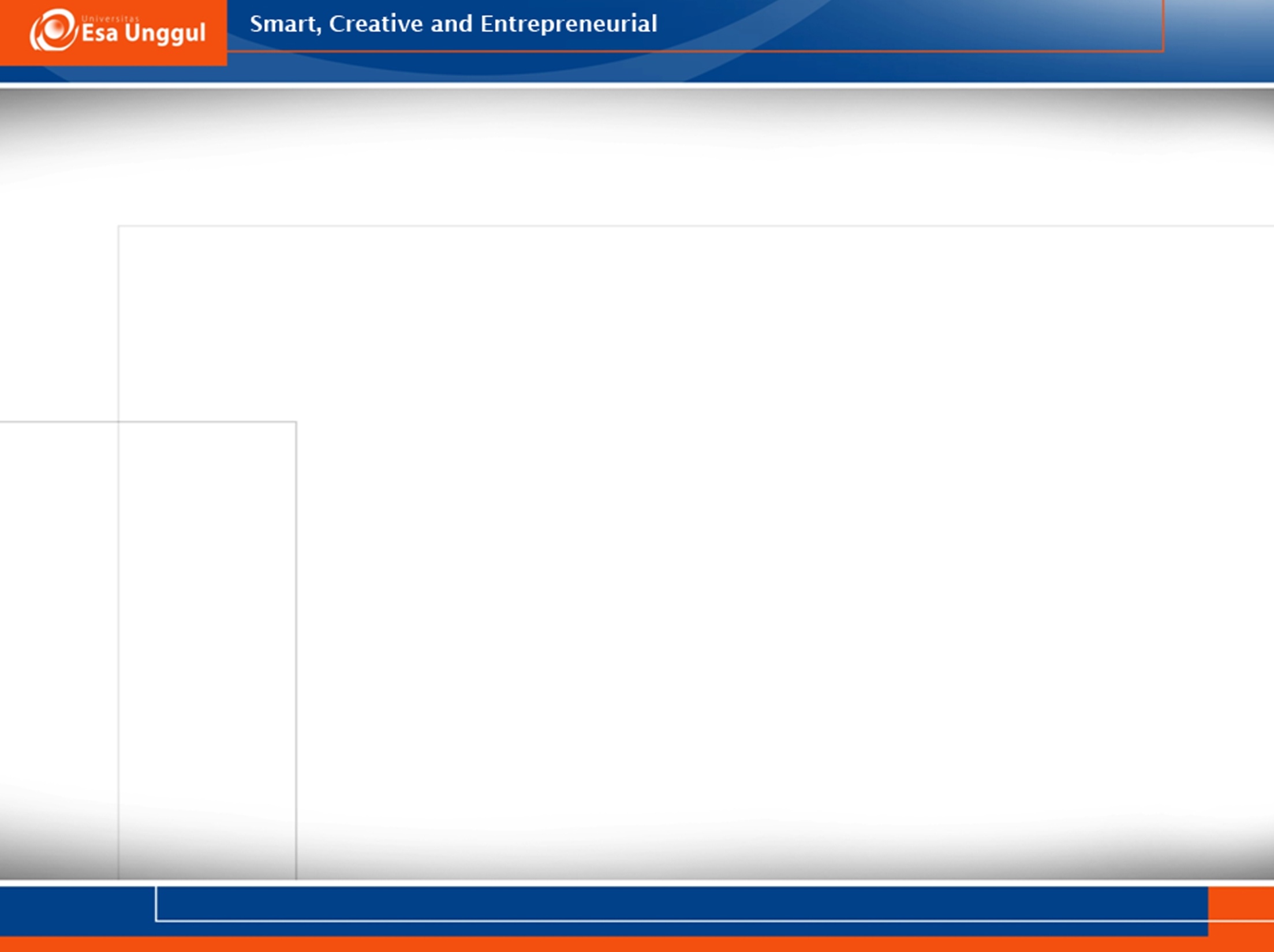 Tanda dan Gejala Multiple Sclerosis
Gangguan penglihatan disertai rasa nyeri (neuritis optika)
Pandangan mendadak/berangsur-angsur kabur
Kesemutan
Kelemahan 
Gangguan koordinasi 
Gangguan buang air besar & kecil
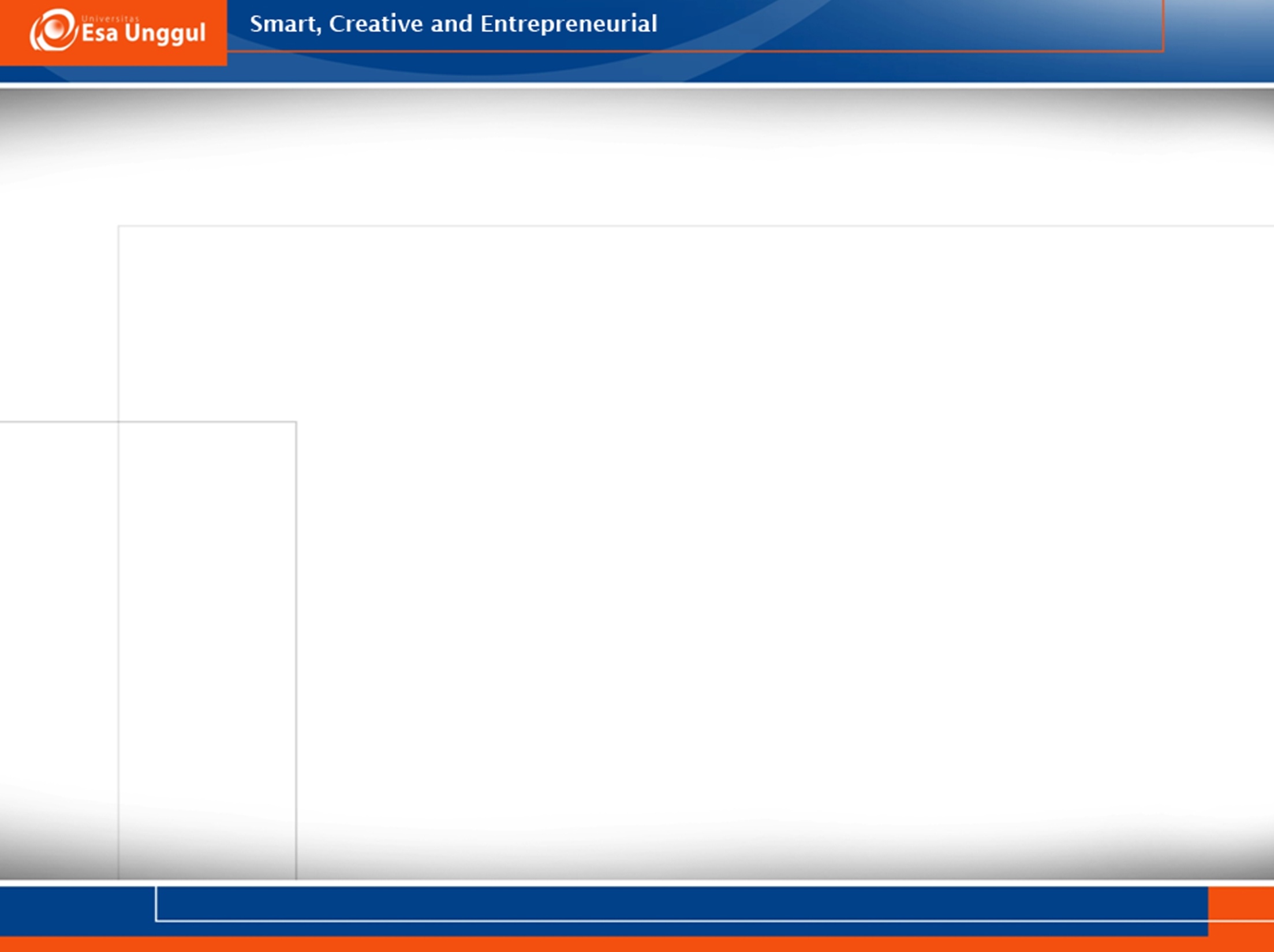 Patofisiologi Multiple Sclerosis
Hasil pembentukan plak berulang terus terjadi pada jaringan parut glia dan degenerasi akson
Respon autoimun terhadap infeksi virus sebelumnya
Peradangan menghancurkan mielin yang menyebabkan disfungsi akson
Neuron di sumsum tulang belakang, batang otak, cerebrum, cerebellum dan saraf optik terpengaruh
Kehilangan suhu memperlambat dan mendistorsi konduksi saraf sehingga tidak ada transmisi impuls
Selubung mielin dari white matter spinal cord, otak, saraf optik hancur menjadi plak
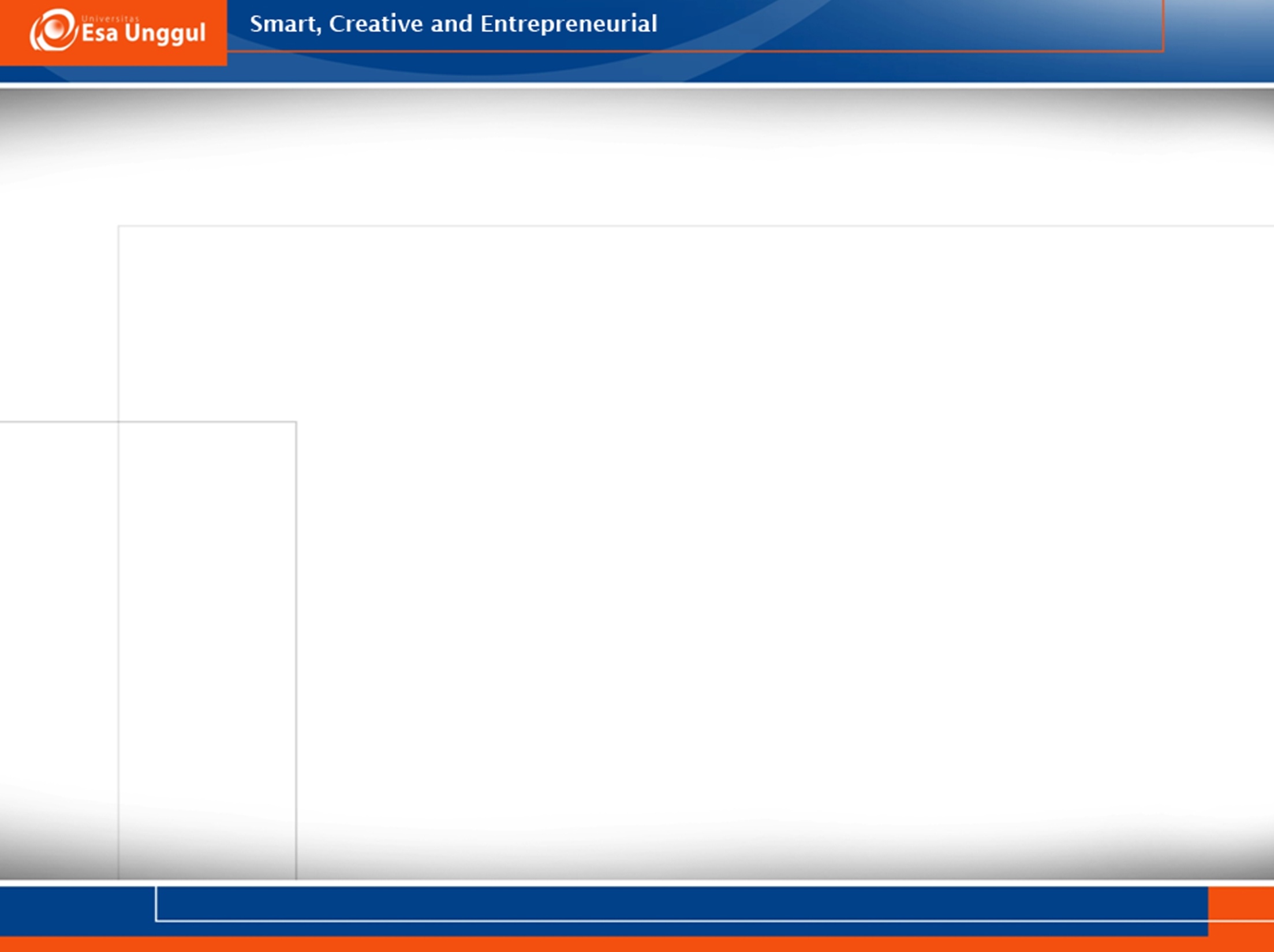 Objective findings MS
Selama aktivitas pagi (ketika berdiri), meraih handuk atau barang dari rak  membuat tidak seimbang
Mengalami kesulitan duduk
Tidak mampu bangun dari lantai sampai posisi berdiri
Peningkatan tonus lower extremity spastic  memperlambat kecepatan & menurunkan daya tahan
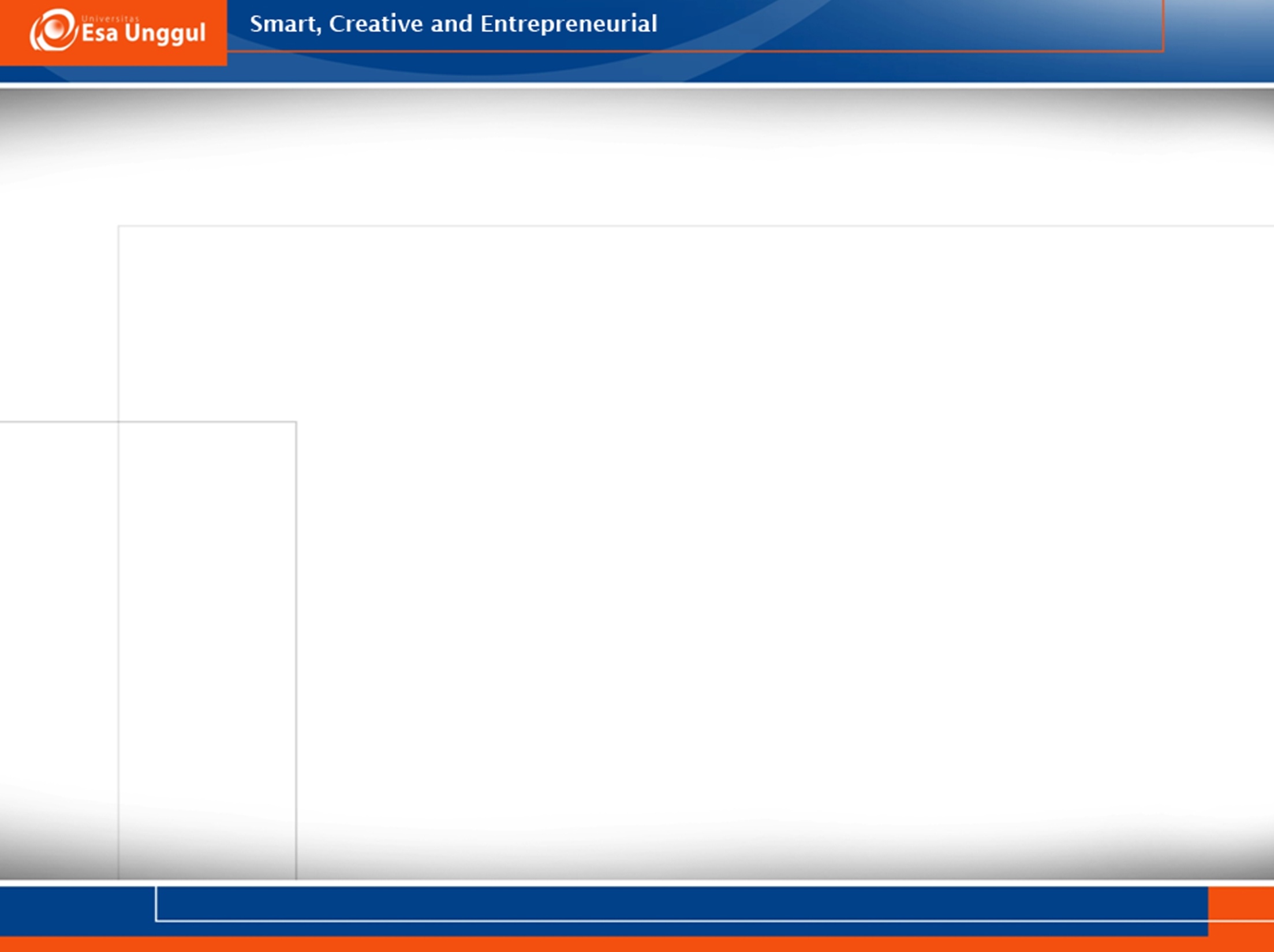 Assesment FT
Vision : double vision
Endurance : toleransi terhadap aktivitas sekitar 30 menit 
Communication : gangguan bicara
Lower ekstremity : hipertonisitas ekstensor quadriceps, adductors & plantar flexor
Motor kontrol assessment : penurunan kontrol trunk & hip Kontrol eksentrik buruk, kelemahan & incoordination postural extensor, penurunan pergeseran berat badan
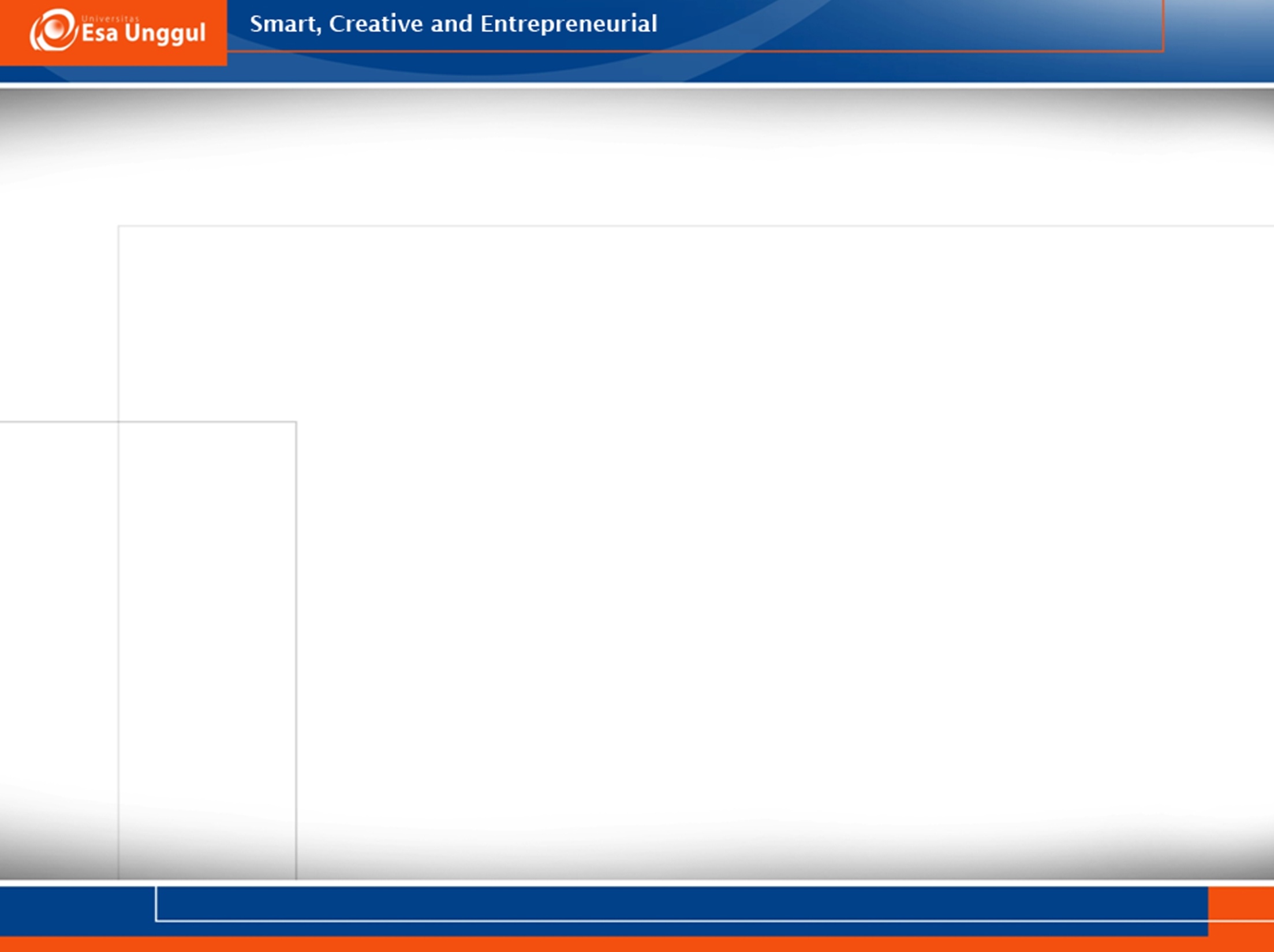 Intervensi MS
Passive movement
Sensory testing light touch and deep touch
3.  Latihan keseimbangan : menggunakan swiss ball, berjalan menggunakan mata tertutup/terbuka, berdiri tandem
Strengthening  Exercise 
Aerobic Exercise
6.  Aquatic Exercise
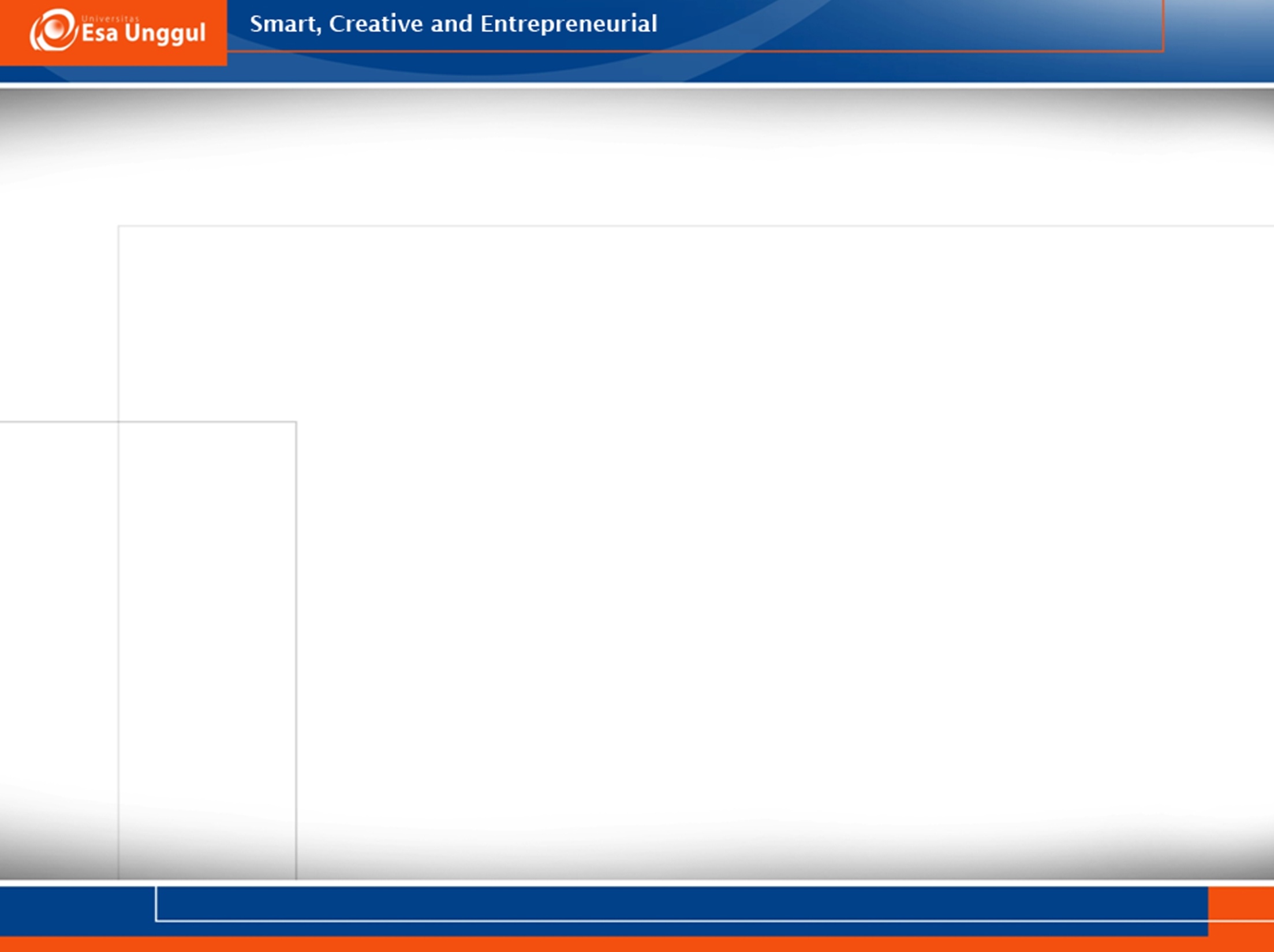 Multiple Sclerosis (ICD)
Body structure :
Spasticity, Penurunan kekuatan otot  

Body function :
 Blurred vission, Incoordination, Deficit speech, Fatigue, Ataksia, Sesak
Activity Limitation
Berjalan
Berbicara
Menulis
Makan
Mandi/toileting
Participation Restriction 
 Rekreasi
 Beribadah
 Komunikasi
Environmental Factors :
 Keluarga
Fasiltas lingkungan yang mendukung
Personal Factors :
 Laki – laki
Usia
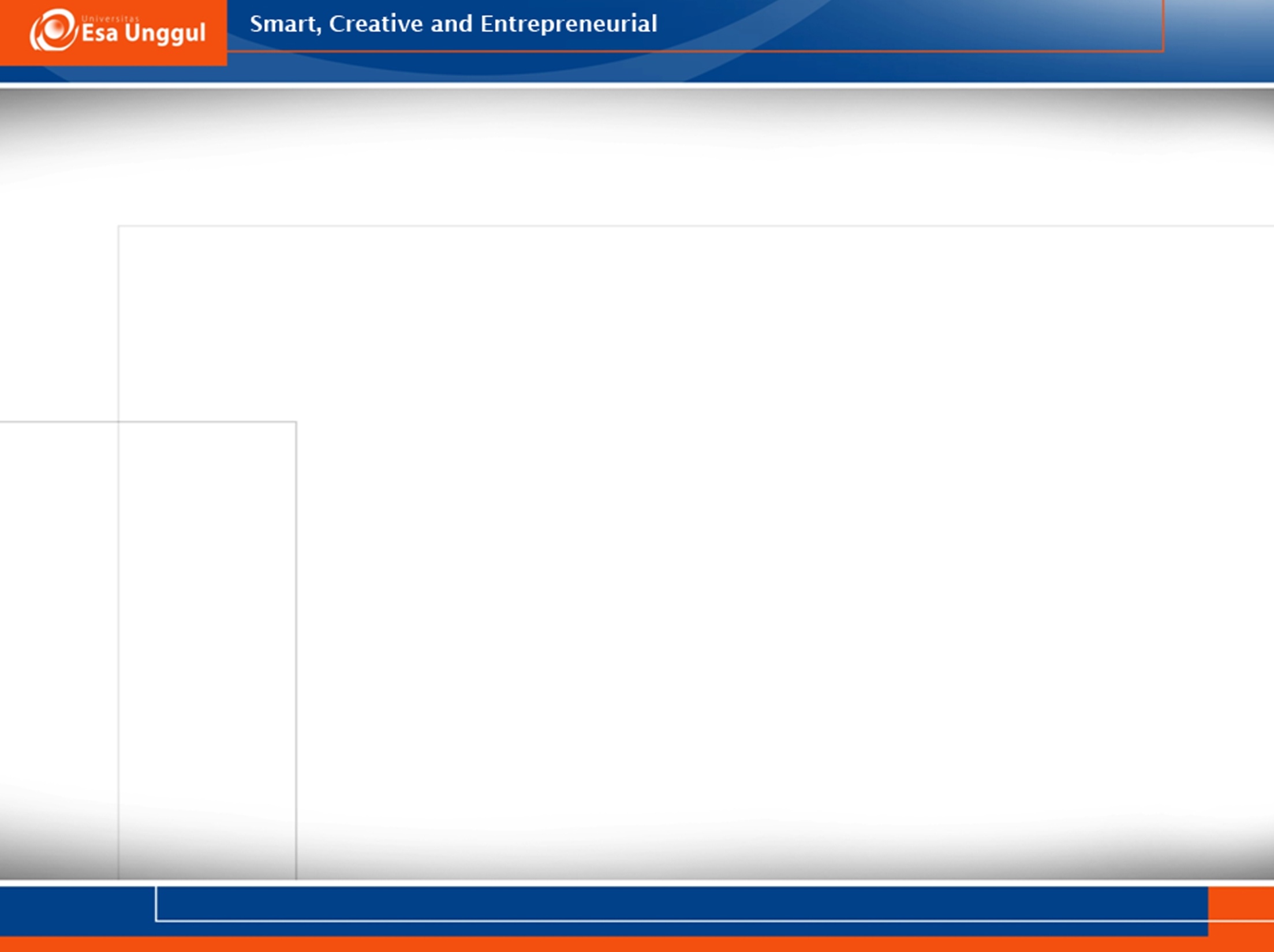 Tujuan Fisioterapi pada MS
Jangka pendek
Kekuatan otot ↑
Full ROM ↑
Keseimbangan dan stabilitas ↑
Propioceptive
Jangka menengah
Berjalan
Melompat
Jangka panjang
Kembali untuk aktivitas bekerja tanpa menggunakan krek atau kursi roda
Rekreasi dengan keluarga dan teman
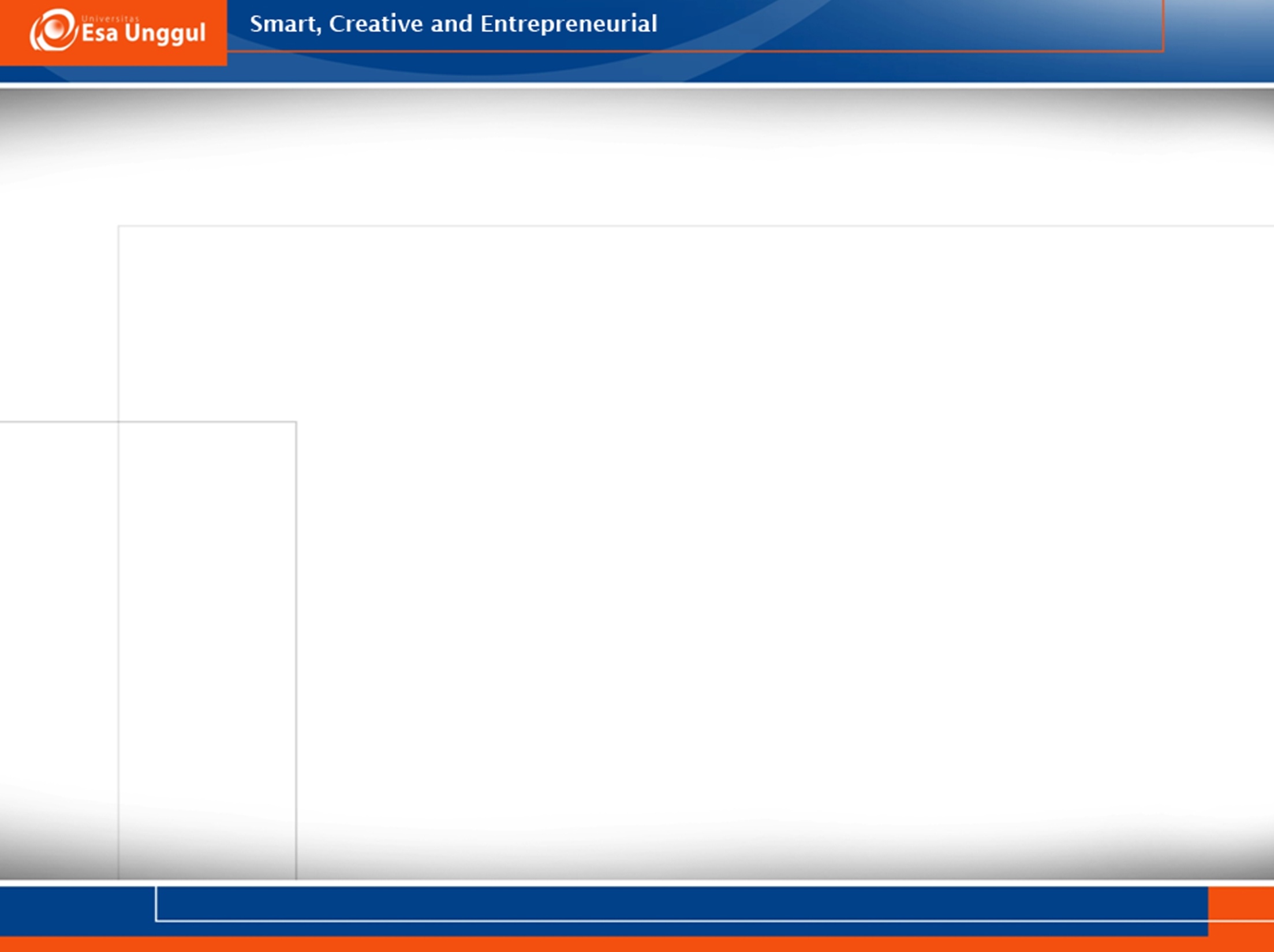 REFERENSI
O’Sullivan SB, Schmitz TJ (2014). Improving Functional 	Outcomes in Physical Rehabilitation 	Philadelphia: F.A.  	Davis Company
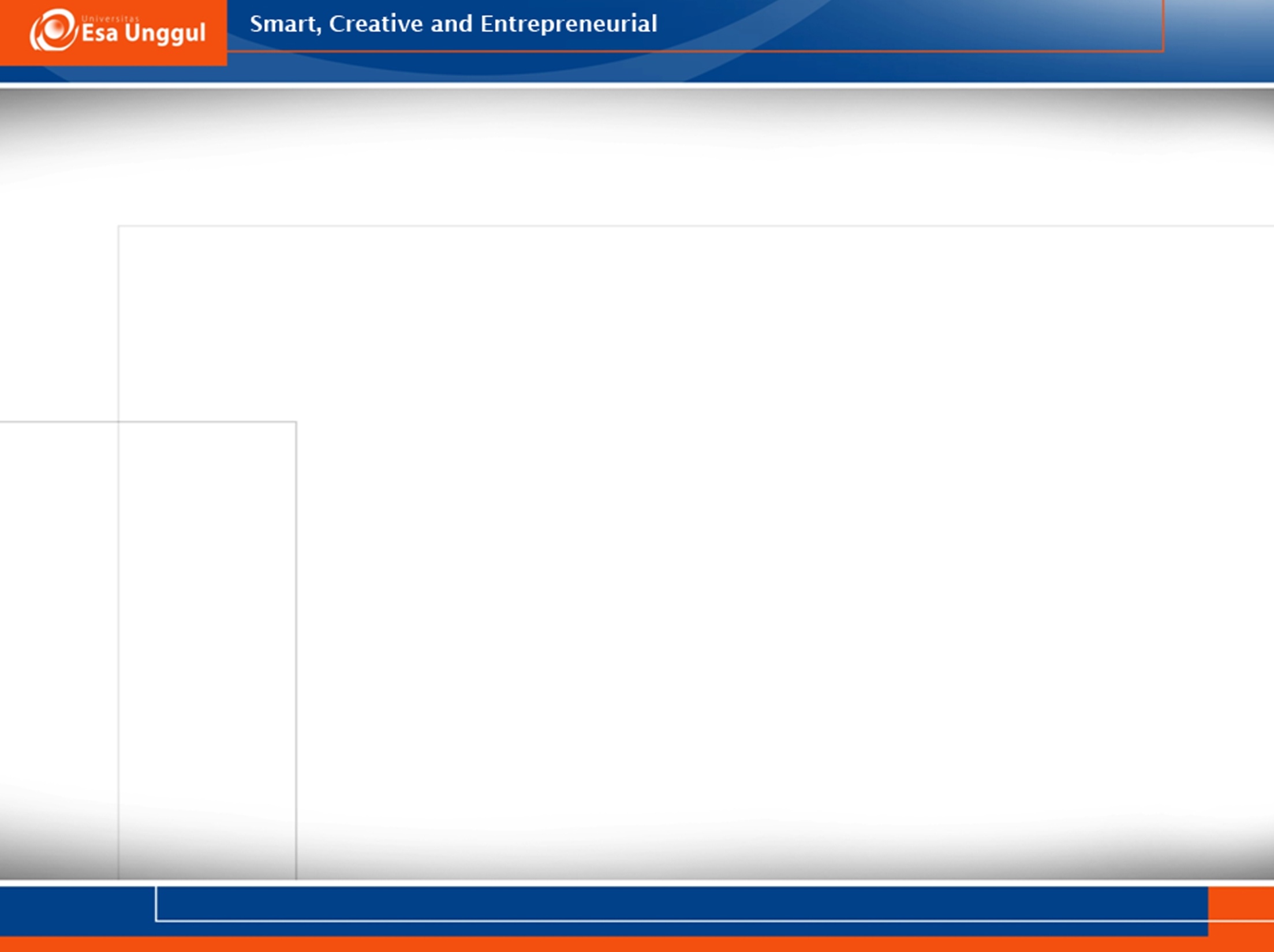 TERIMA KASIH&
SELAMAT BELAJAR